ECEN 214, Spring 2022Electrical Circuit Theory
Class 10: Solving First-Order Differential Equations for RC and RL Circuits
Prof. Adam Birchfield
Dept. of Electrical and Computer Engineering
Texas A&M University
abirchfield@tamu.edu
TPEC 2022: Texas Power and Energy Conference
Feb 28 and Mar 1 in the MSC
Research presentations in the power and energy area
Free for Texas A&M students
See more at tpec.engr.tamu.edu
Office hours only until 2:30pm on Monday due to this
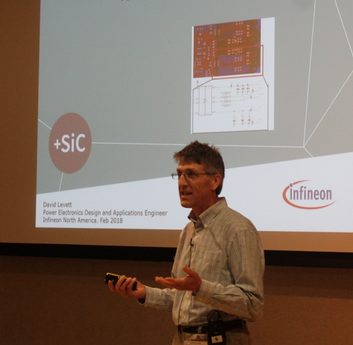 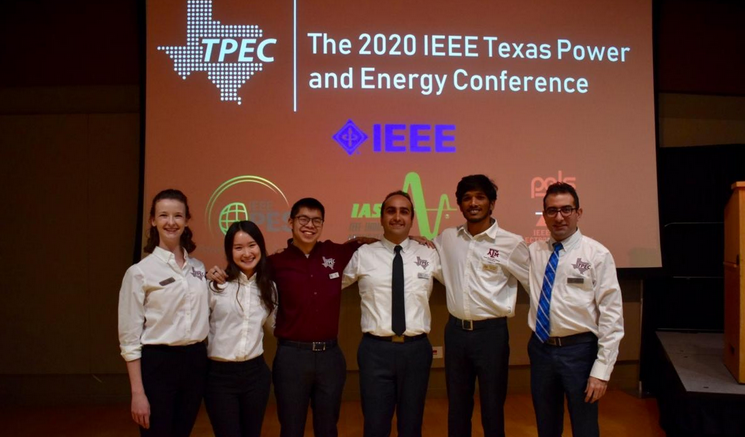 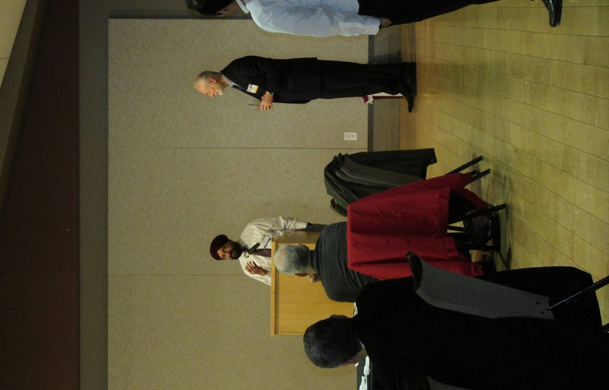 What We Learned Last Time
Solving First-Order Differential Equations in this Class
Particular solution table for this class
Example 1
Example 1
Example 2
Example 3
Solution to Example 3
Solution to Example 3
Example 4
Solution to Example 4
Solution to Example 4
Example 5
If You Need More Practice, Try Some of These
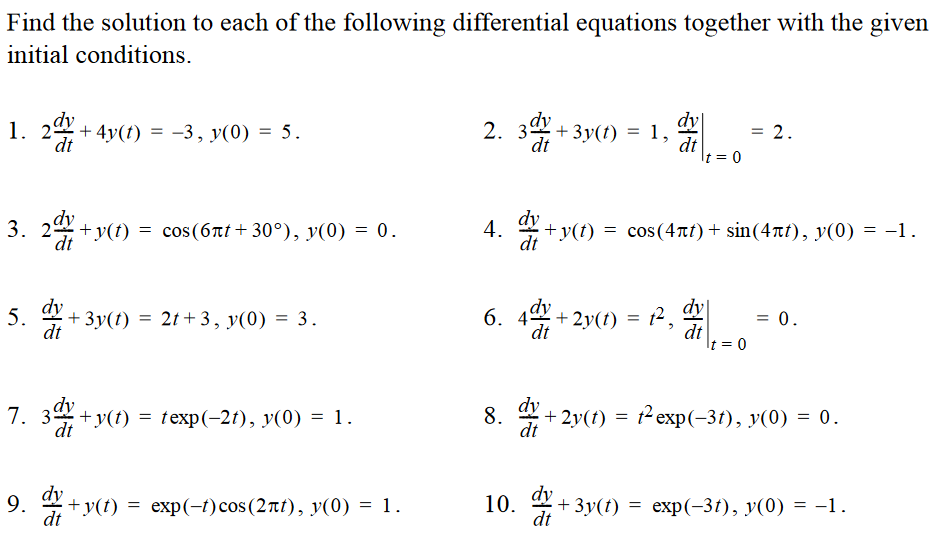 Assignments
Quiz Monday Feb 28 on capacitors and inductors
Quiz Wednesday Mar 2 on first-order RC and RL circuits
Stay ahead of homework assignments and reading
Homework 4 on Op-Amps is due Monday, Feb 28
Homework 5 on Inductors, Capacitors, first-order circuits is due Wednesday, March 2
Review in-class examples and notes
Practice, practice, practice!
Don’t forget, you need to go to office hours once in either January or February and again in either March or April. Bring at least one technical question!